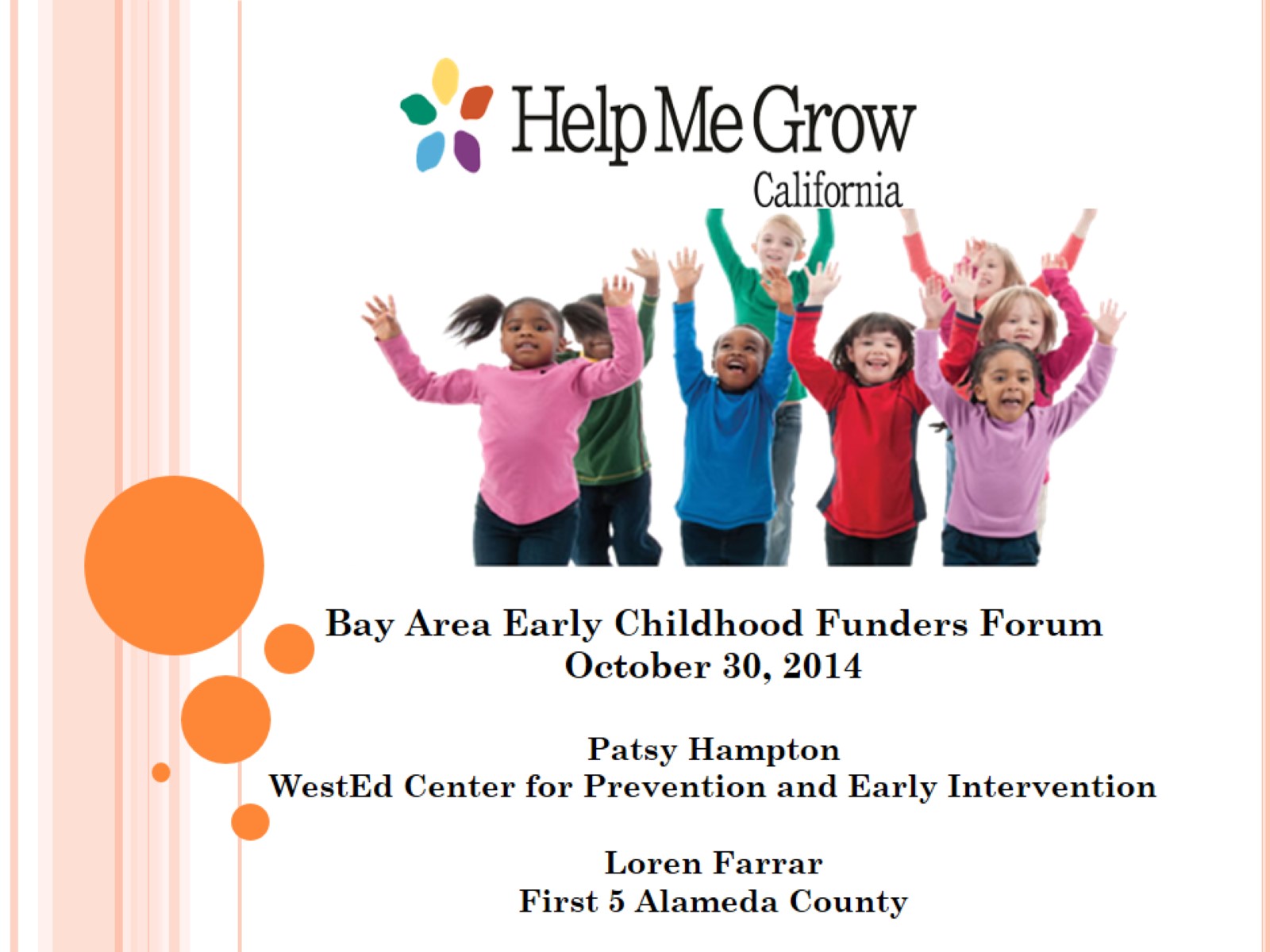 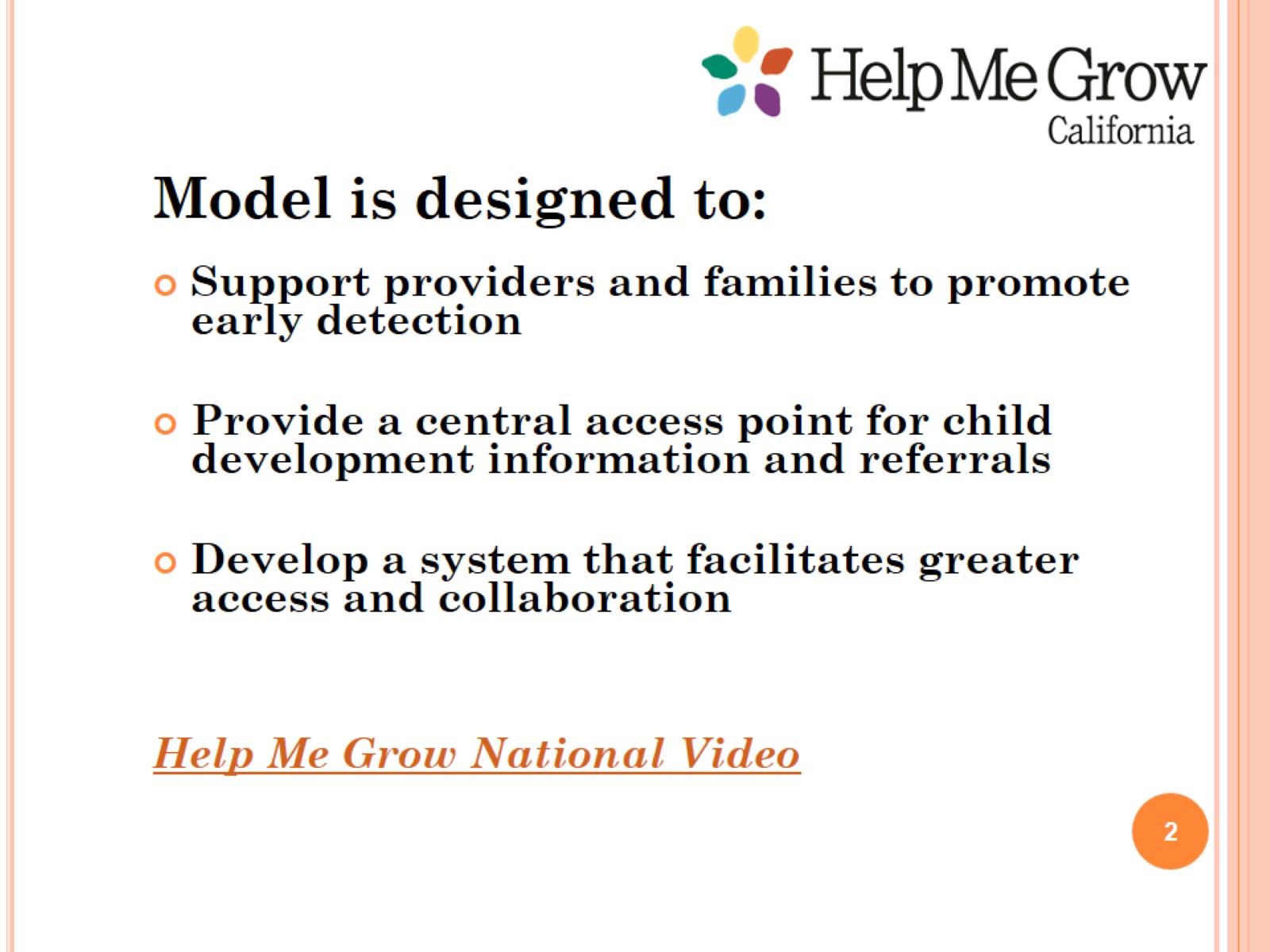 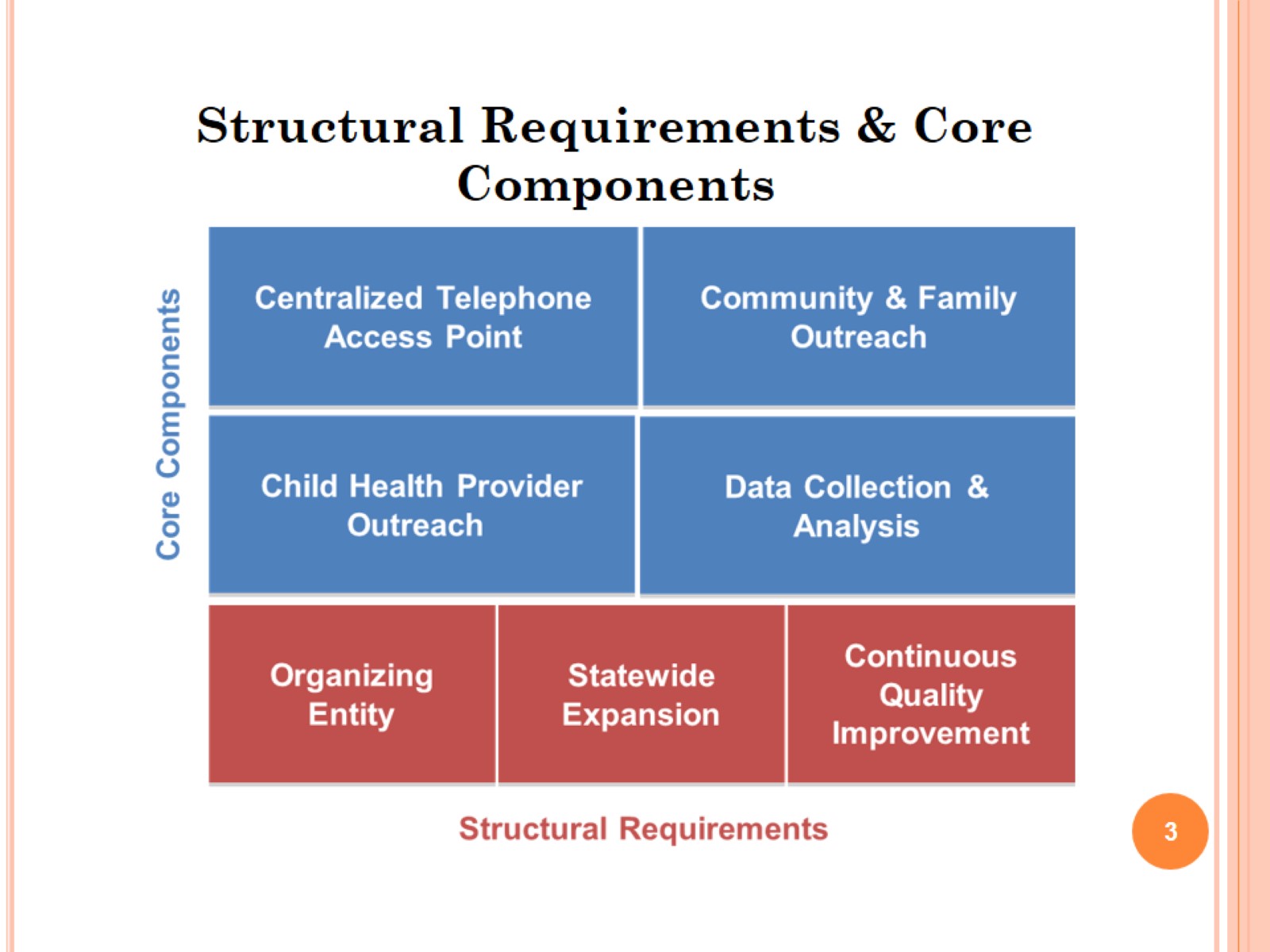 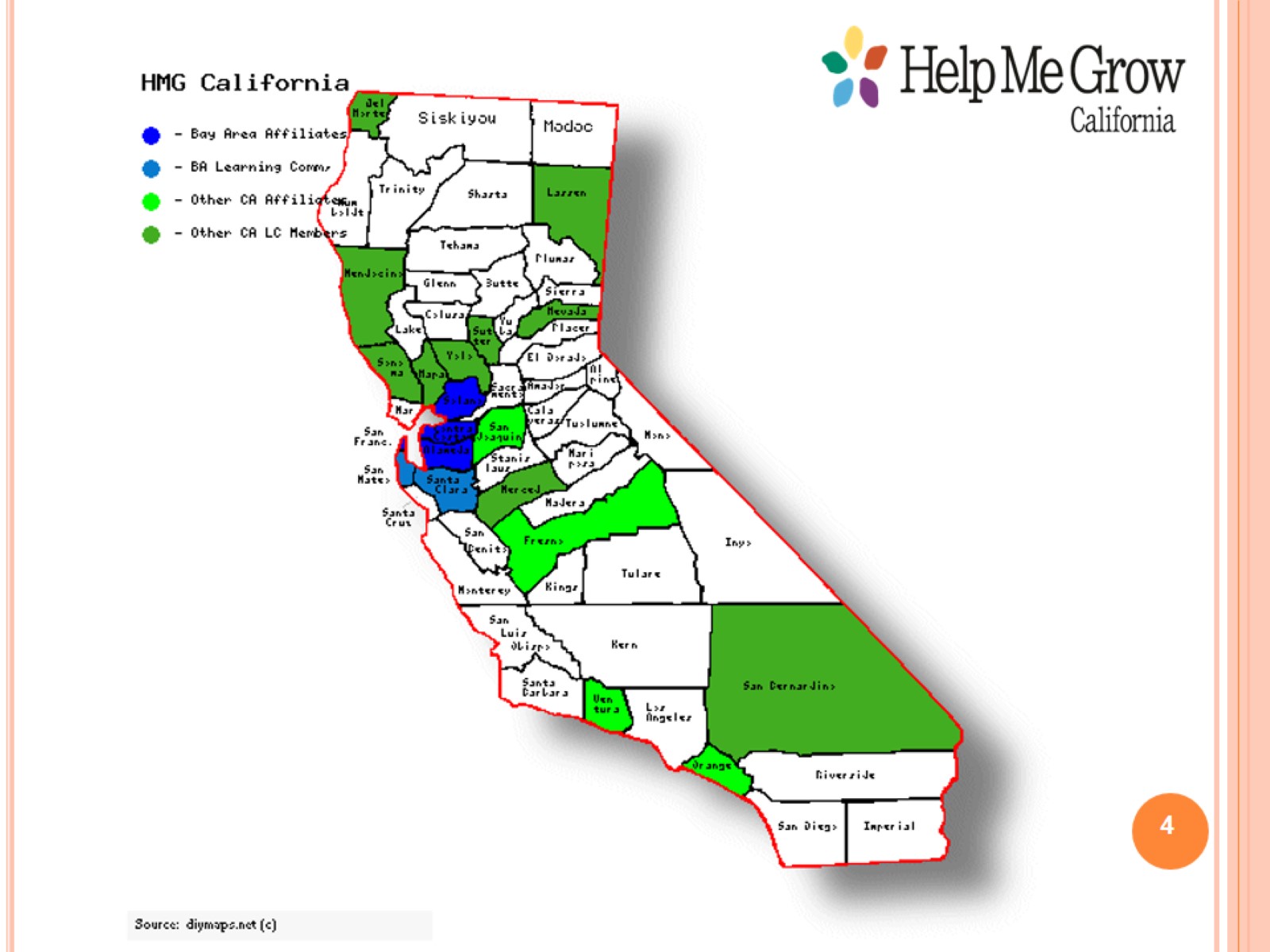 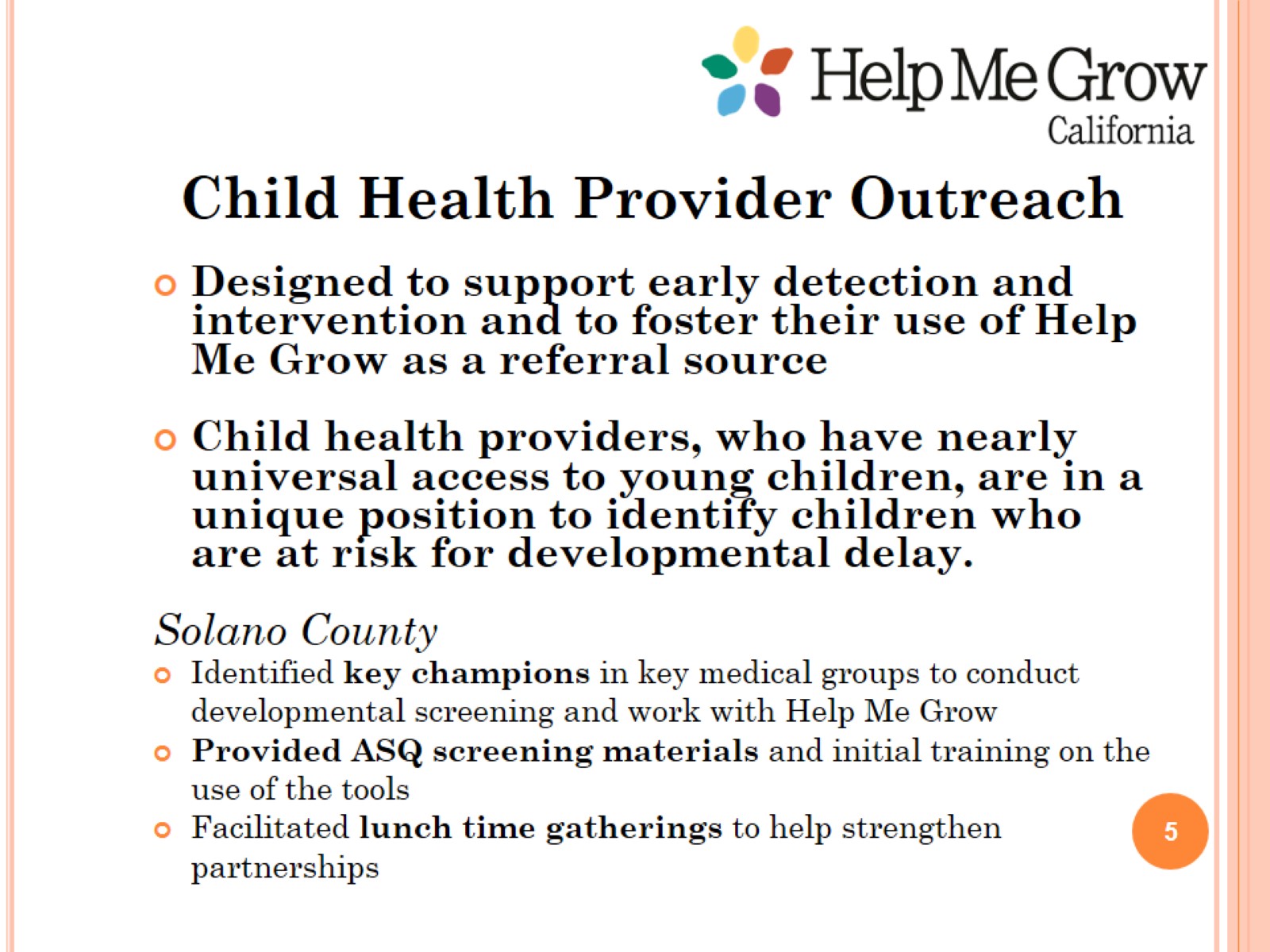 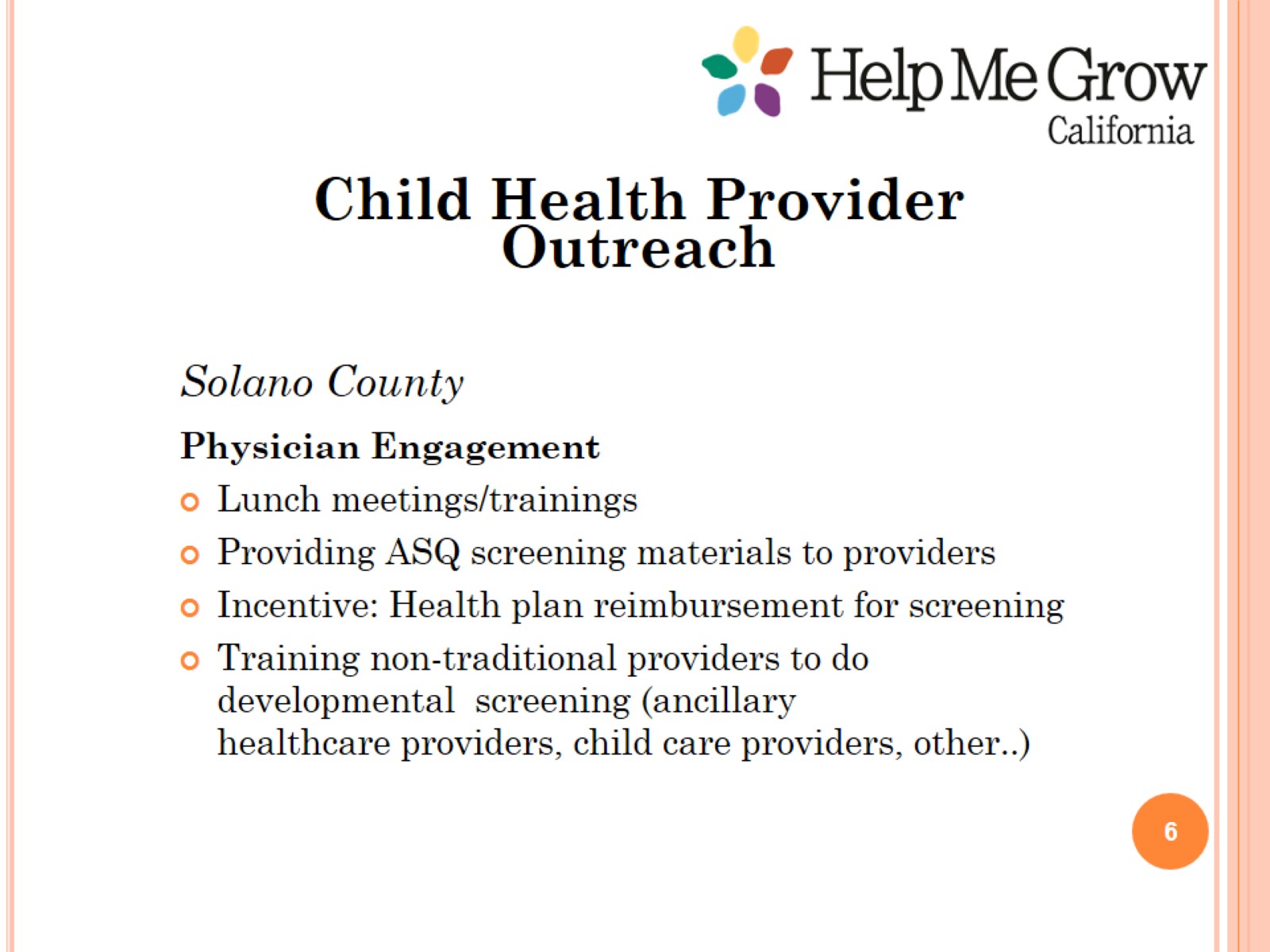 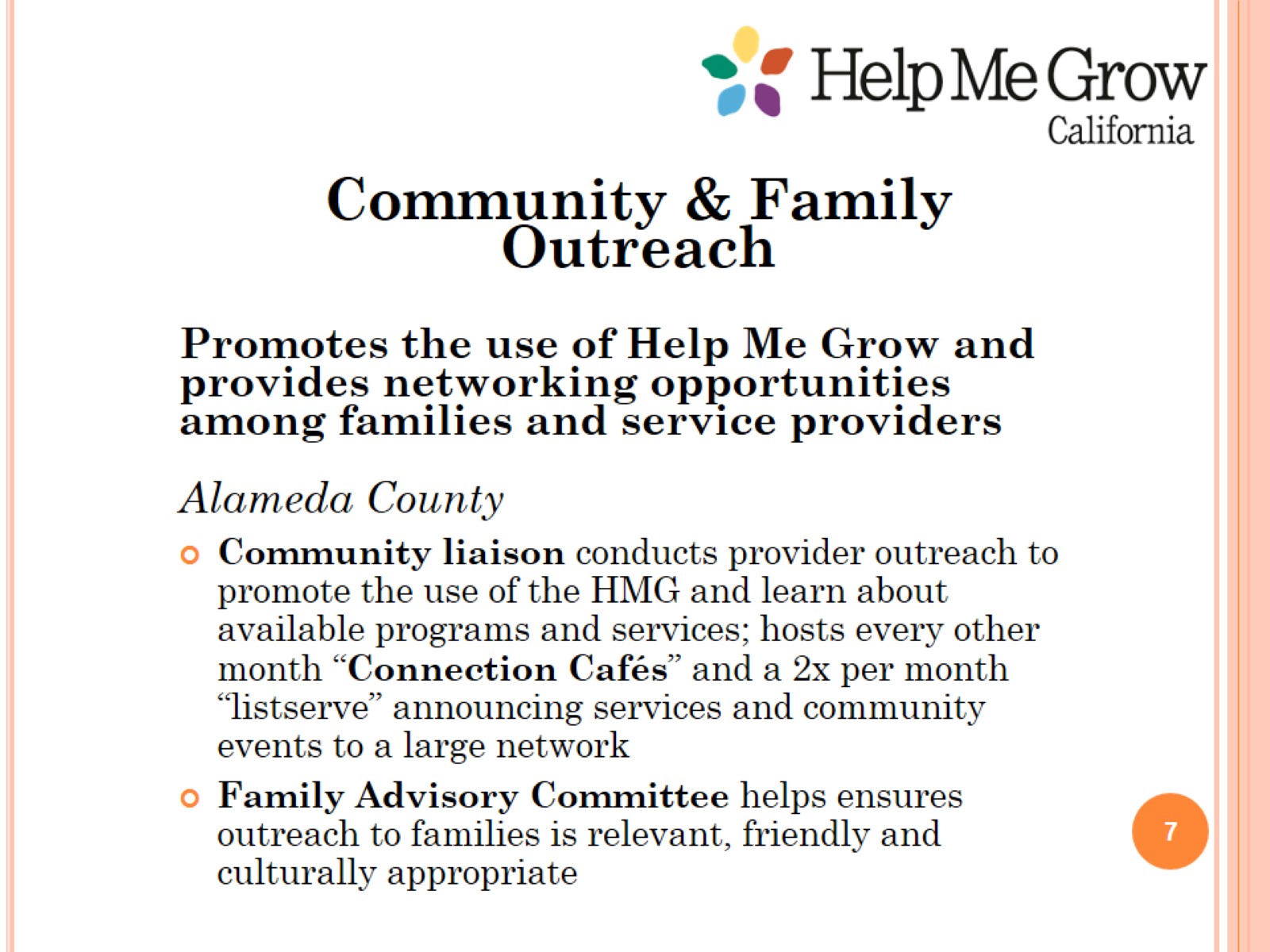 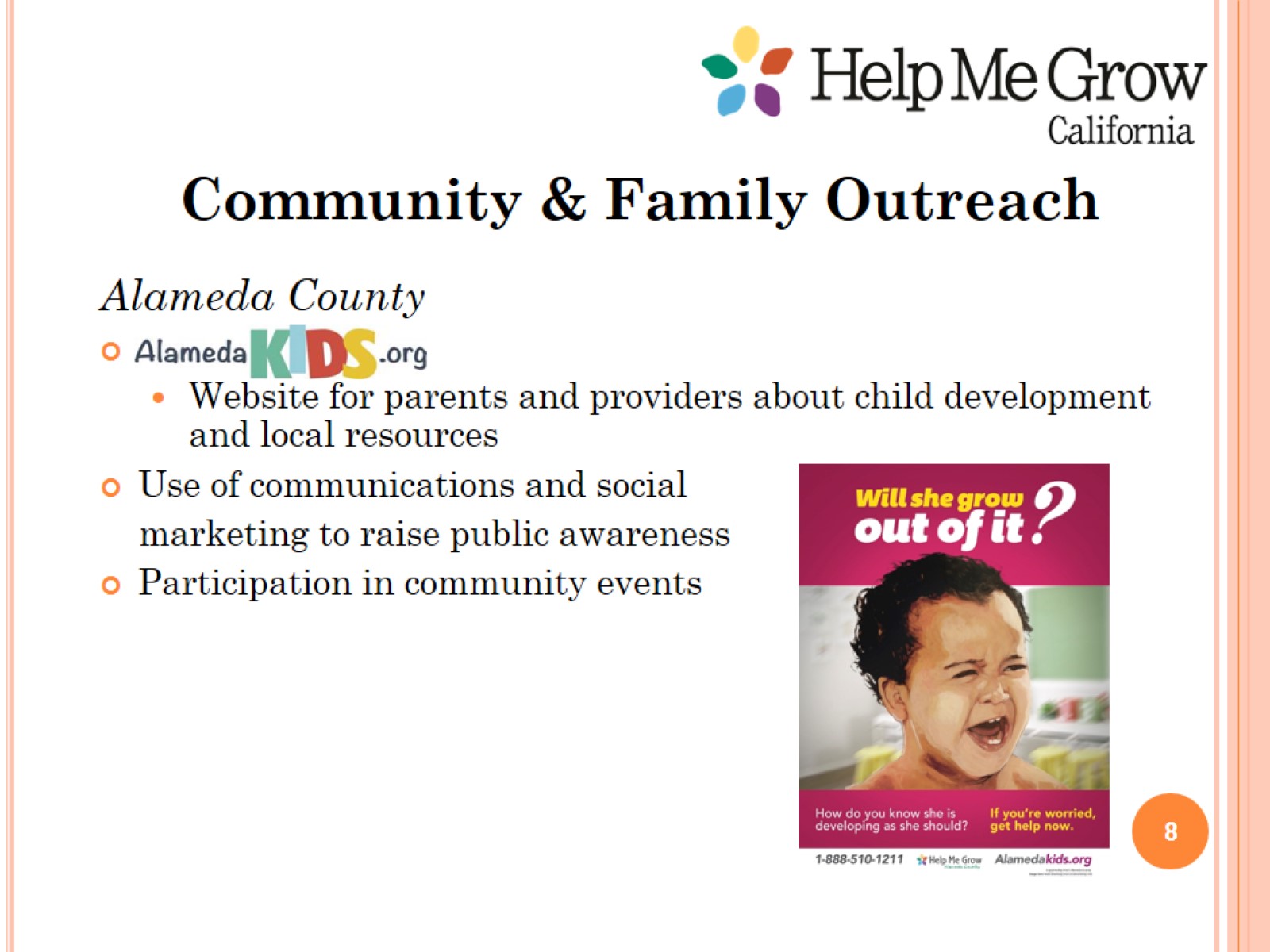 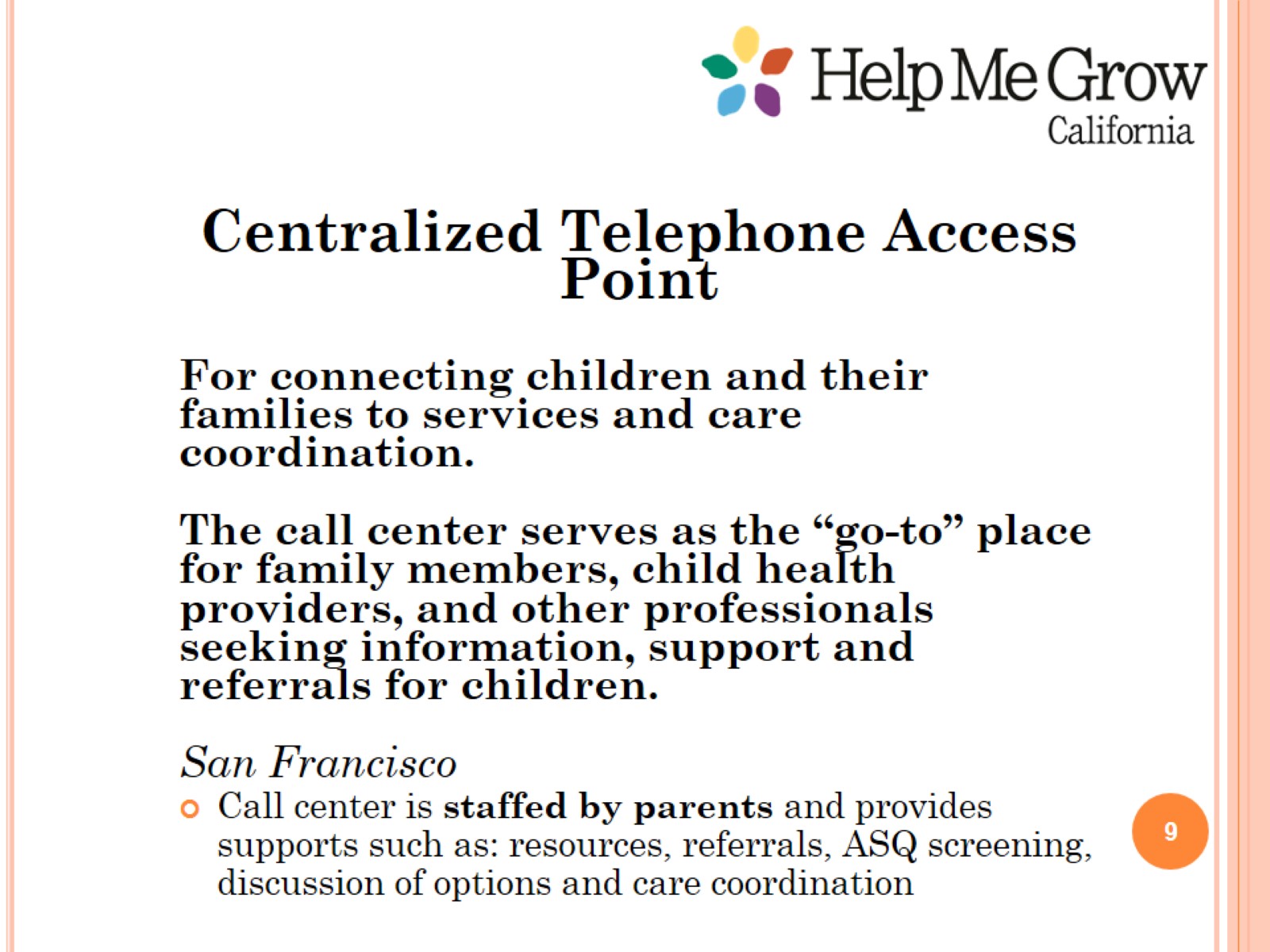 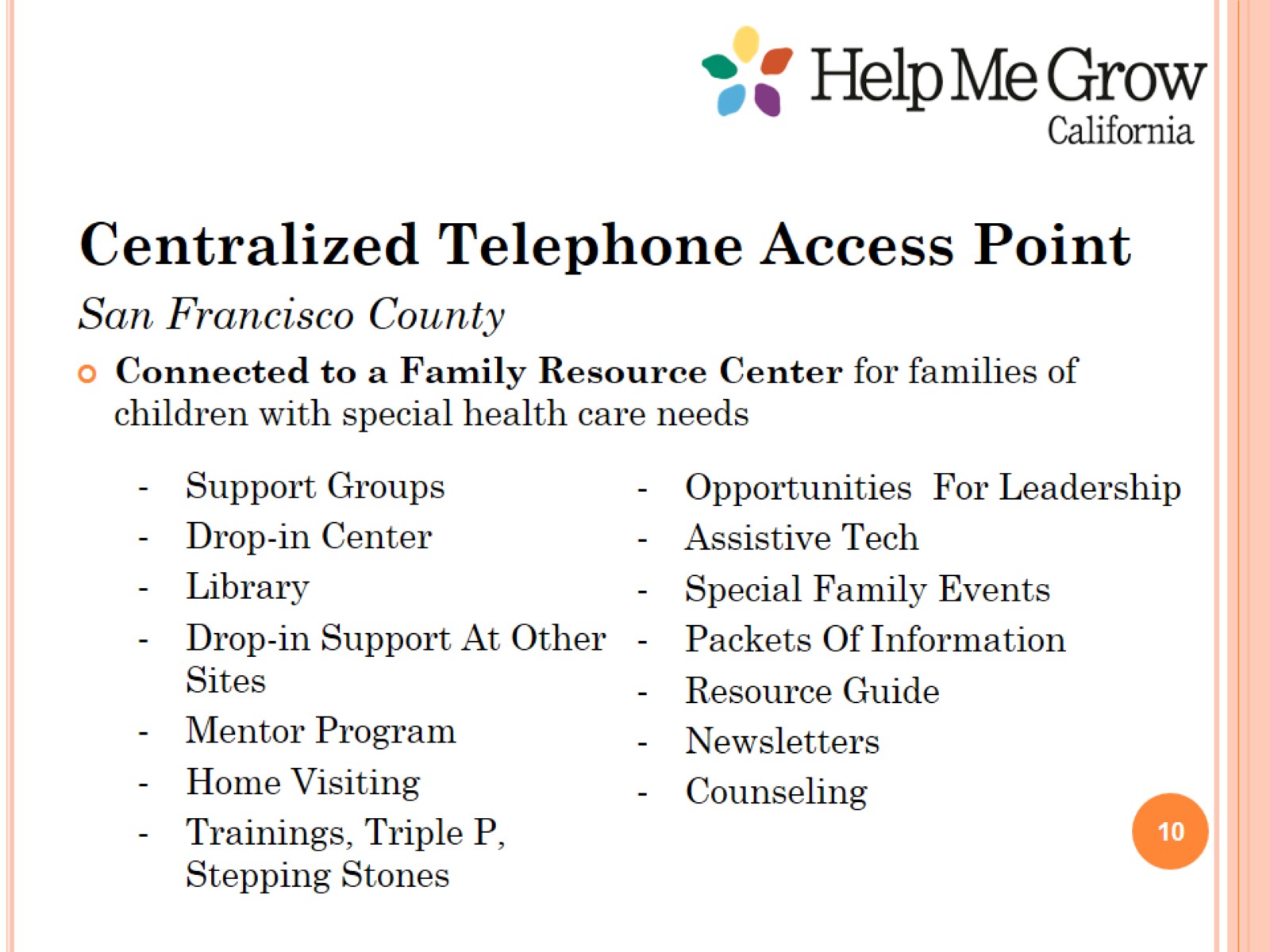 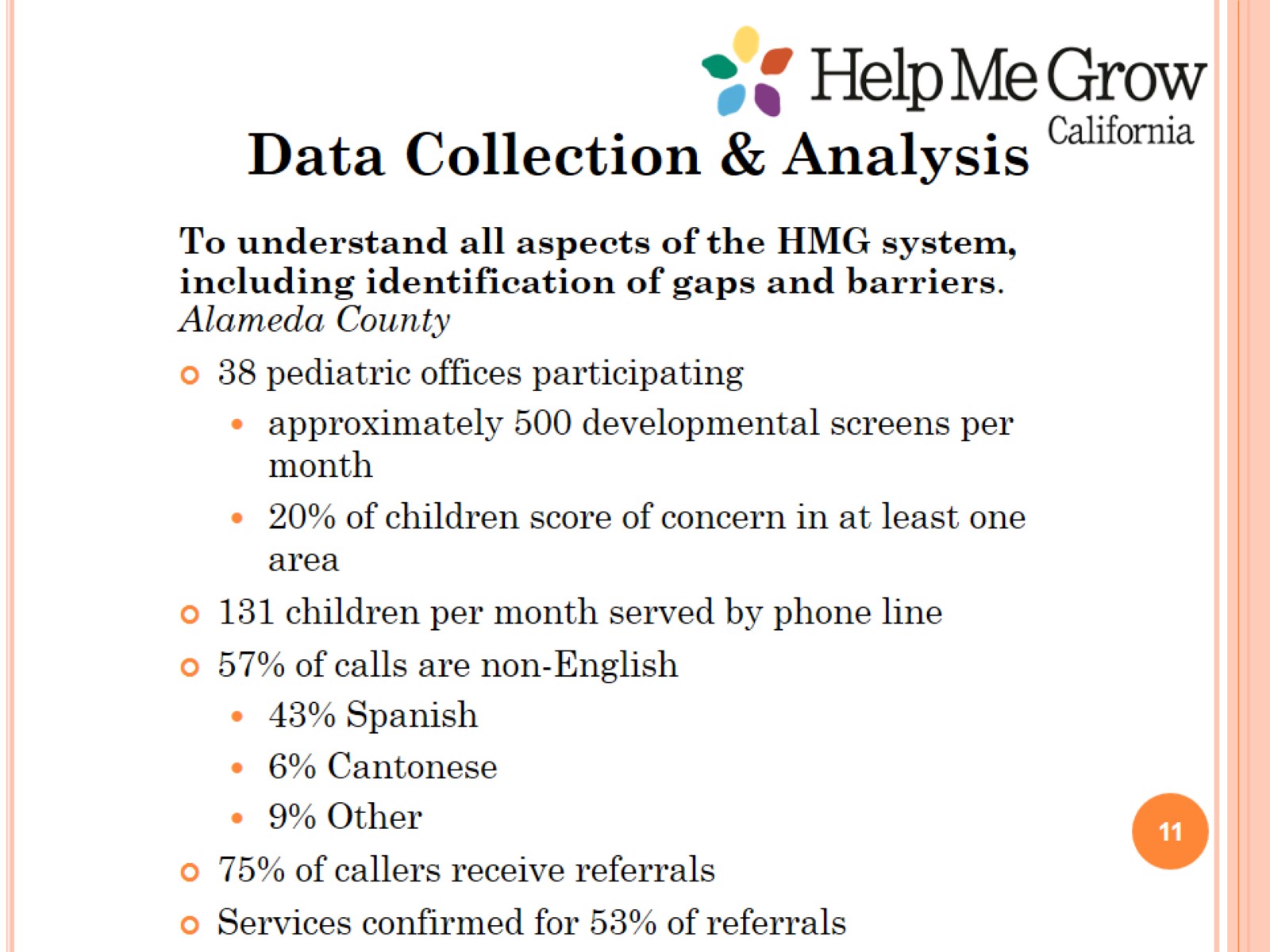 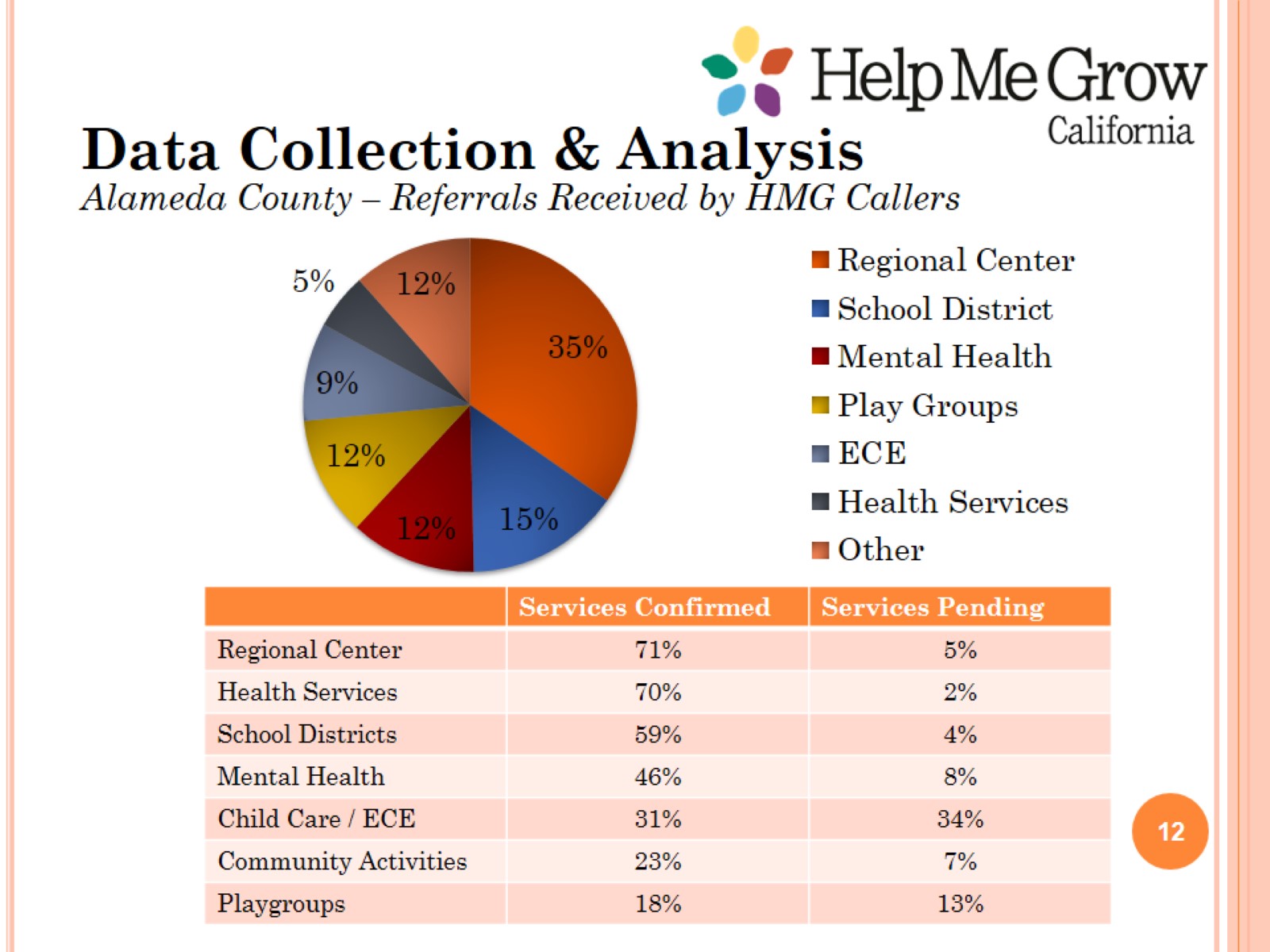 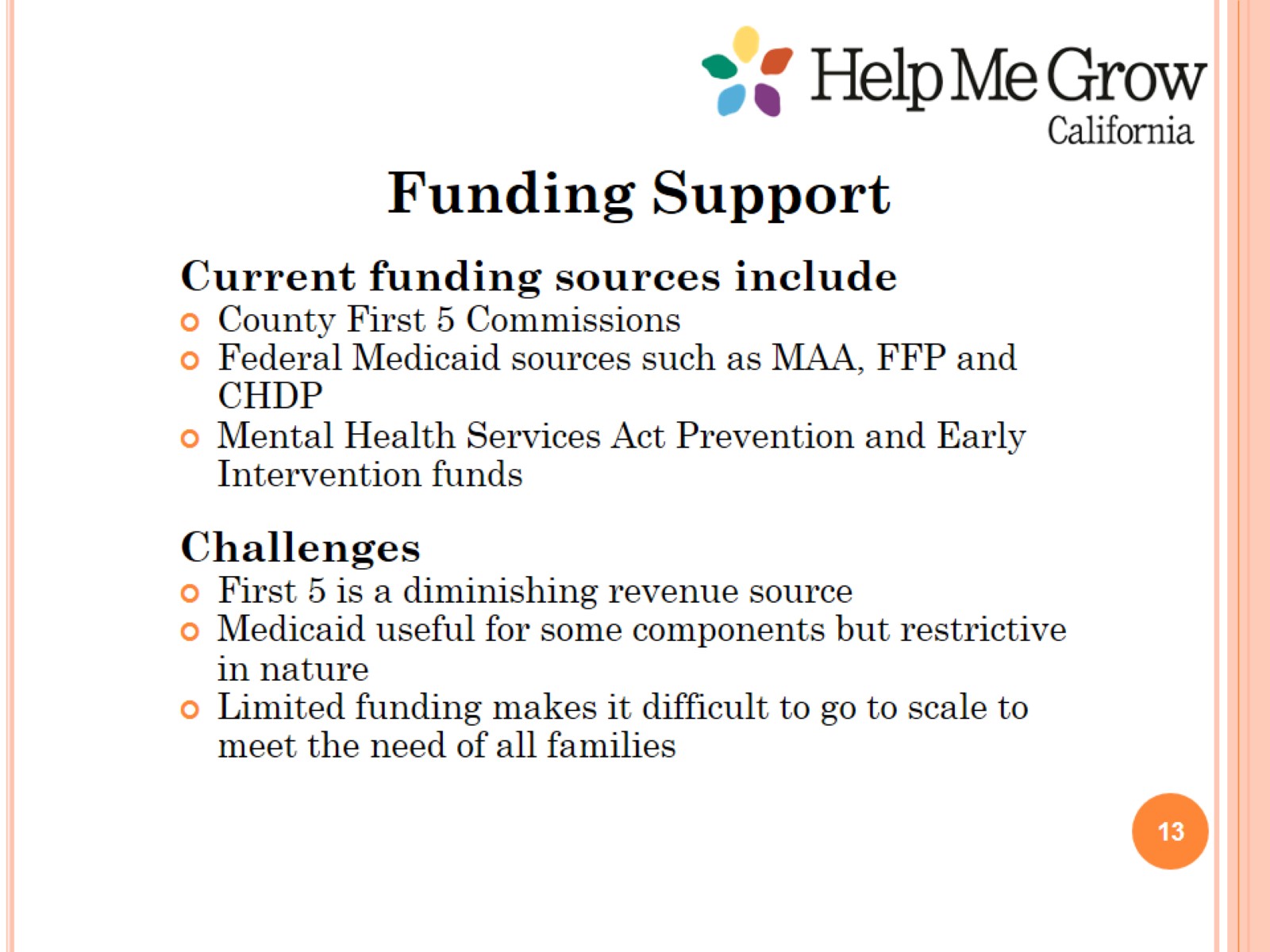 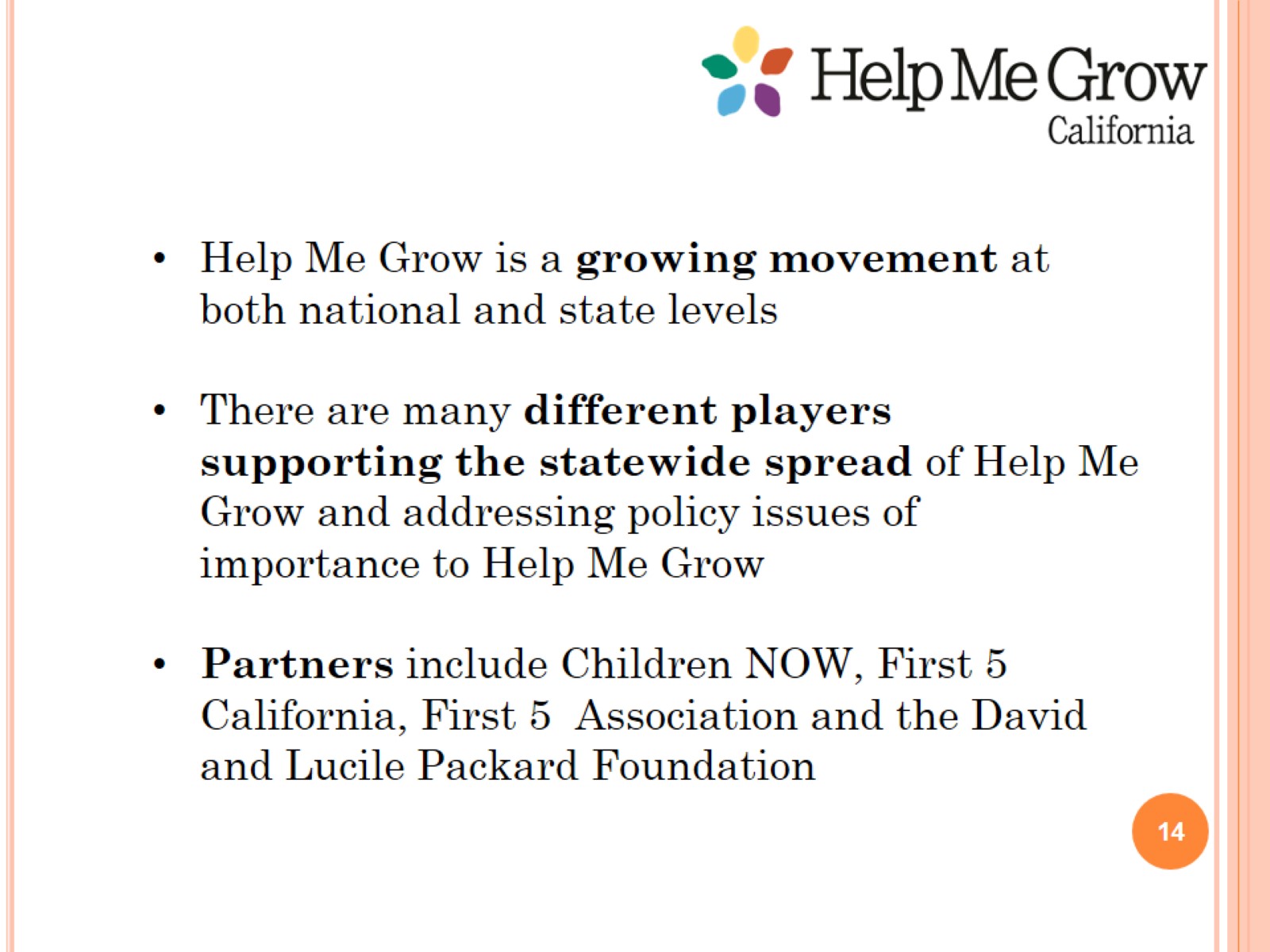 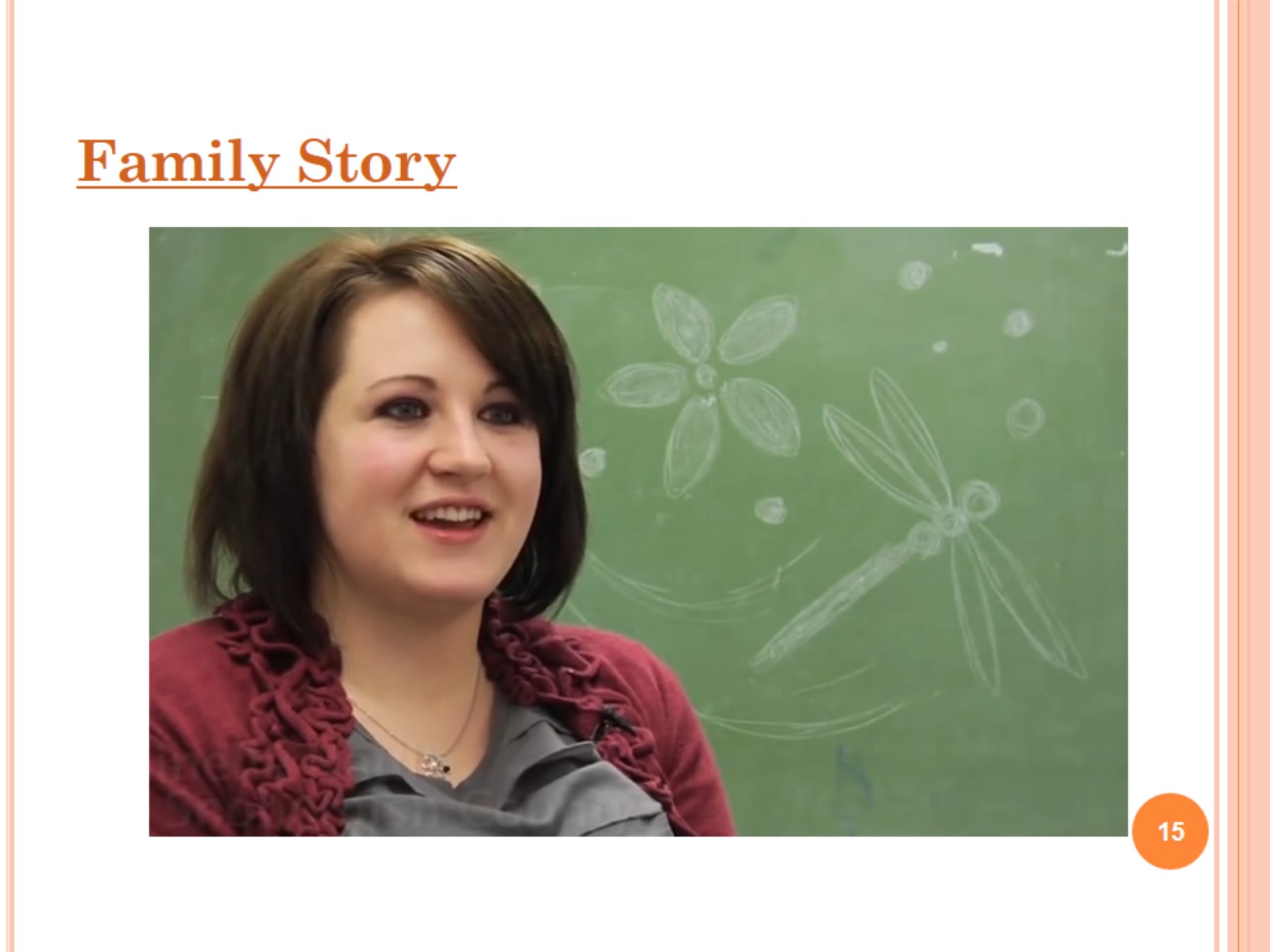 Family Story
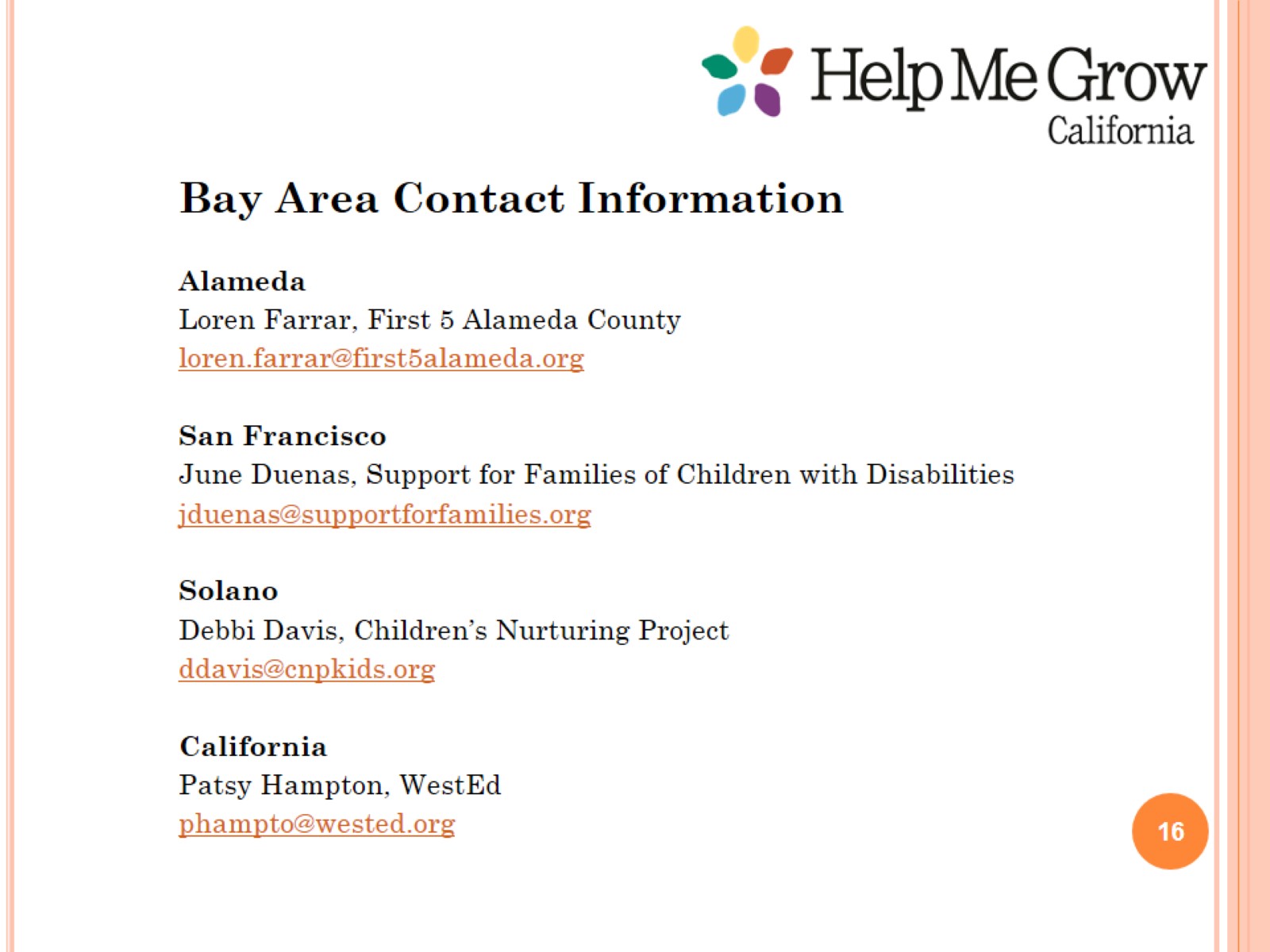 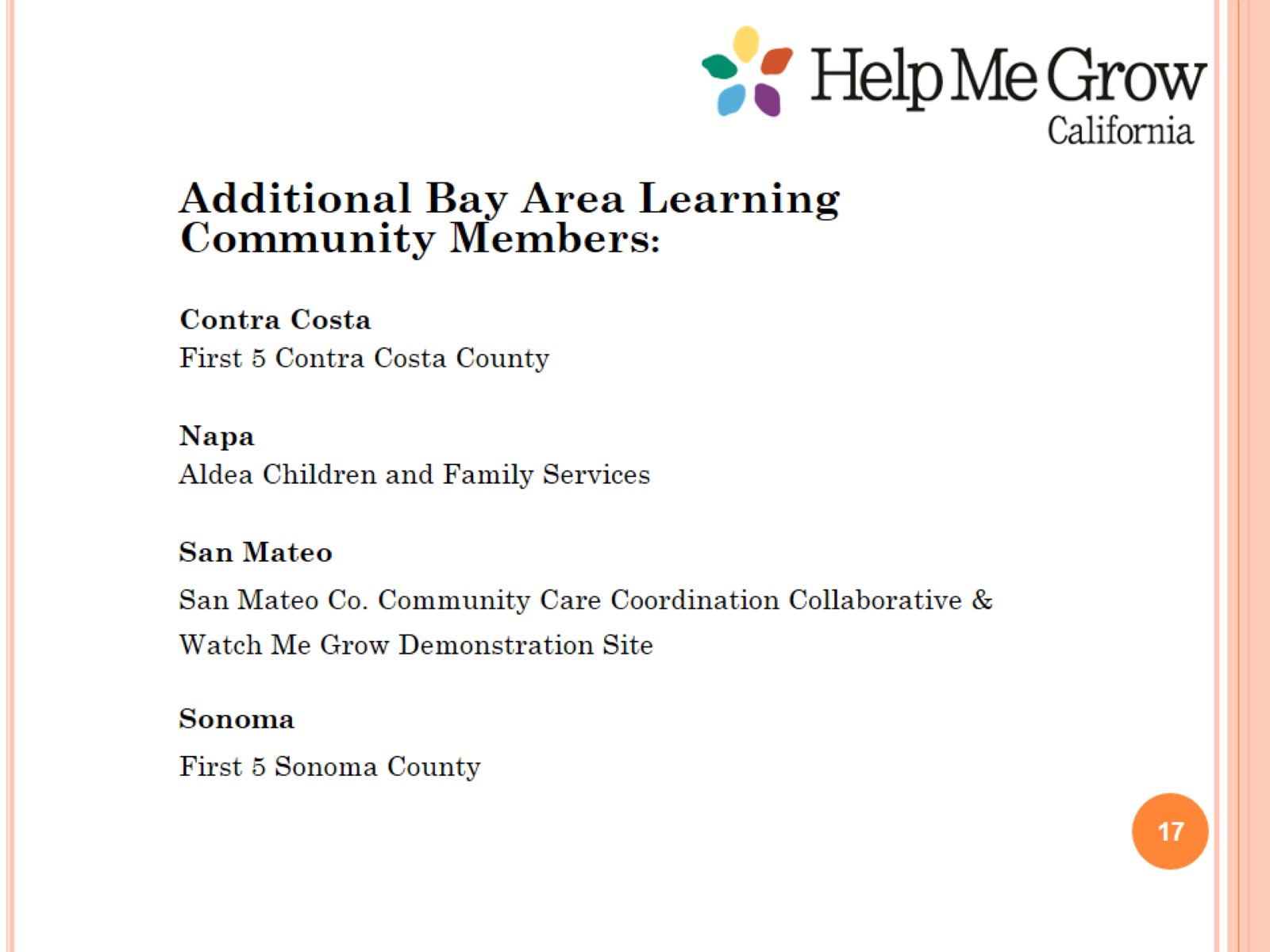